ODBOR INFORMATIKY kk
KONFERENCE DTM KARLOVARSKÉHO KRAJE 2023+
Ing. Jiří Heliks, vedoucí odboru informatikyIng. Tomáš Nováček, vedoucí oddělení DTM a GISMartina Hytychová, odbor informatikyTereza Märzová, odbor informatiky
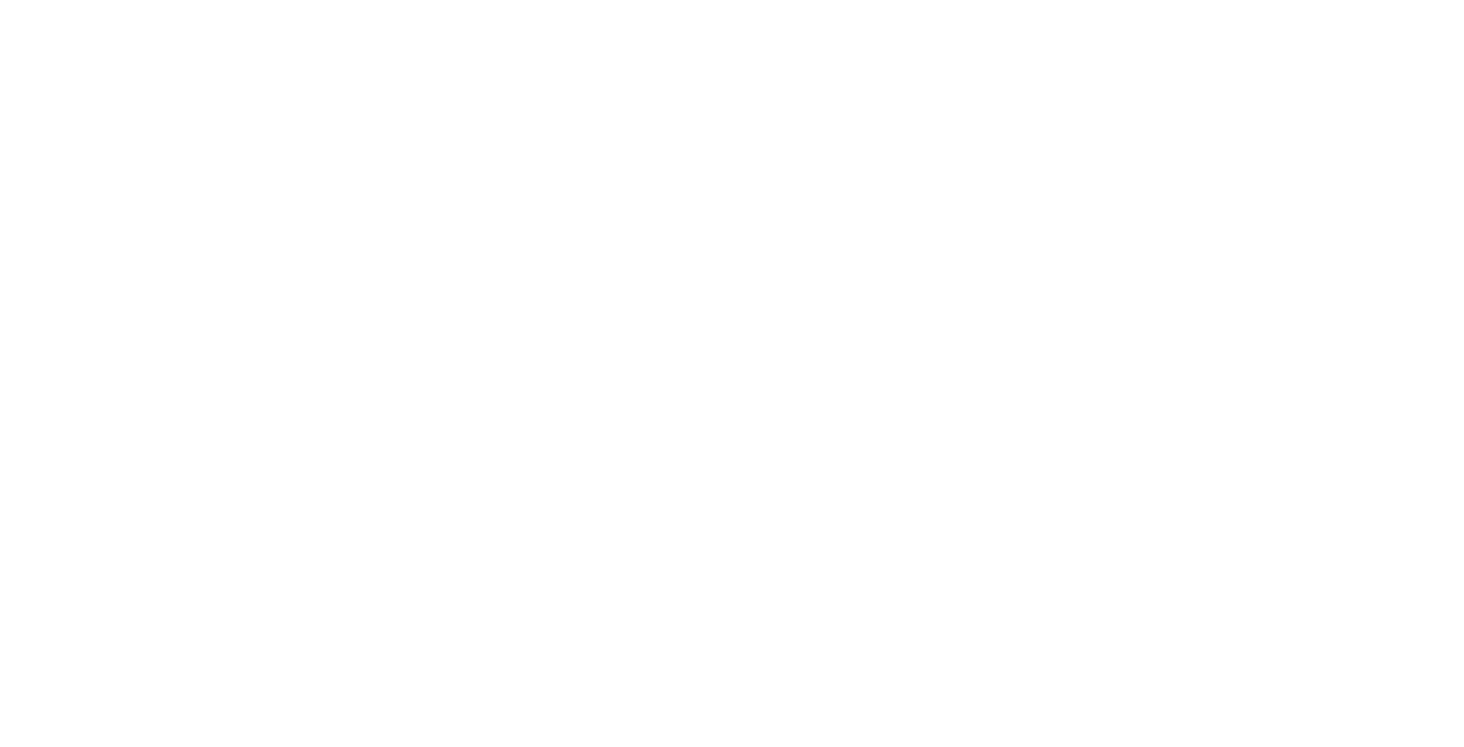 [Speaker Notes: Jirka]
SEZNAM PARTNERŮ PROJEKTU DTM KARLOVARSKÉHO KRAJE
ČÚZK
SŽ
ŘSD
Obce
Plzeňský a Ústecký kraj
Cetin a.s., GasNet, s.r.o., ČEZ Distribuce
Georeal spol. s.r.o.
Geovap spol. s.r.o.
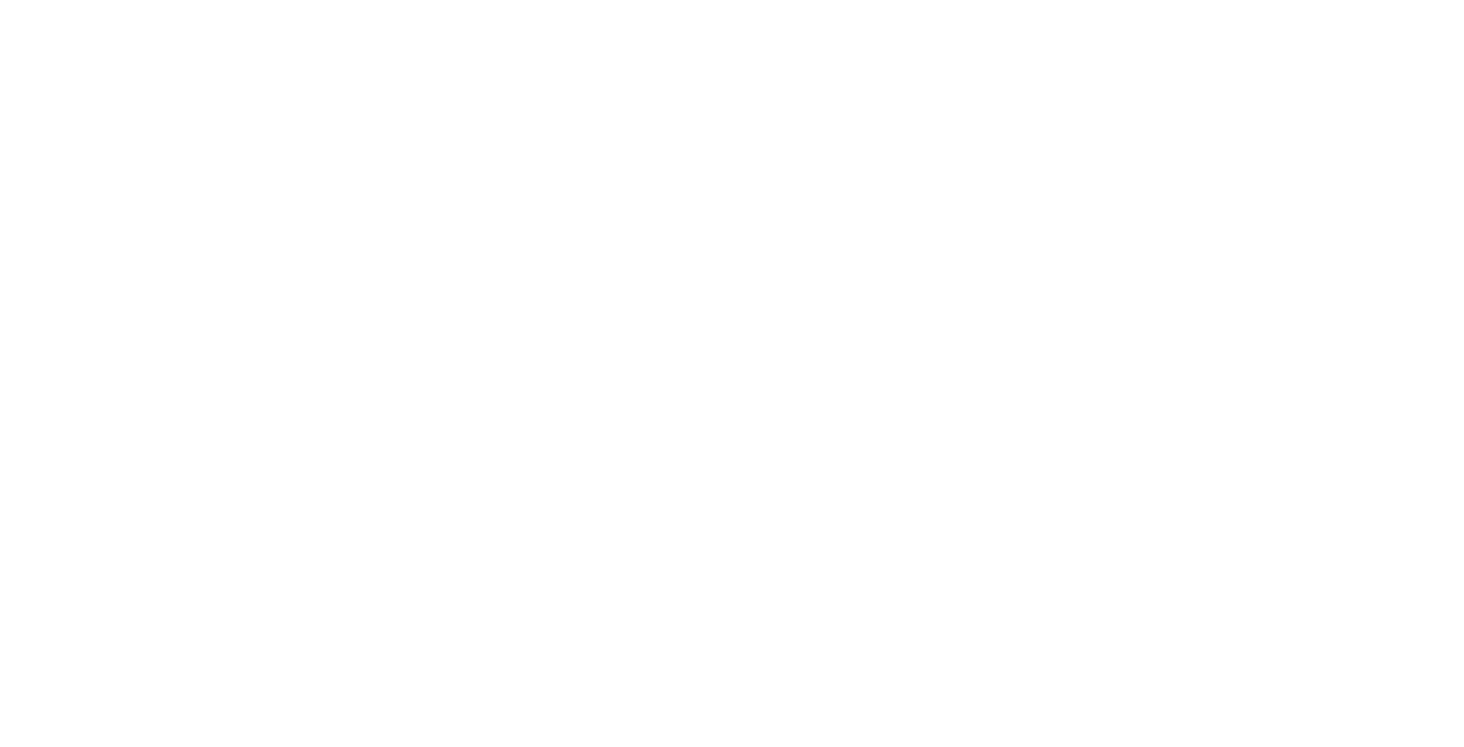 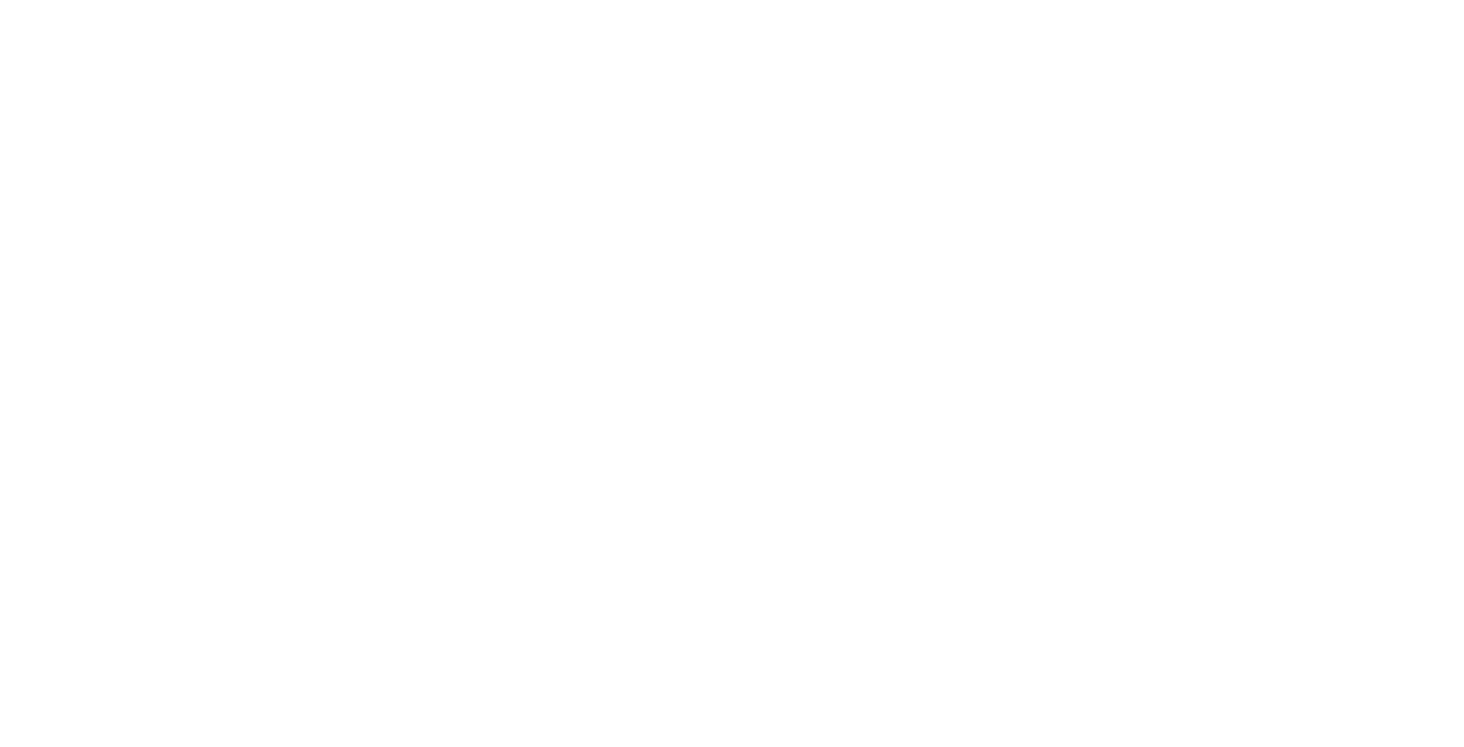 GEODETICKÉ ZAKÁZKY OD ROKU 2018
Karlovarský kraj jako jediný zpracovává geodetické zakázky vlastními silami.
Kontrola
Výdej
Zapracování dat
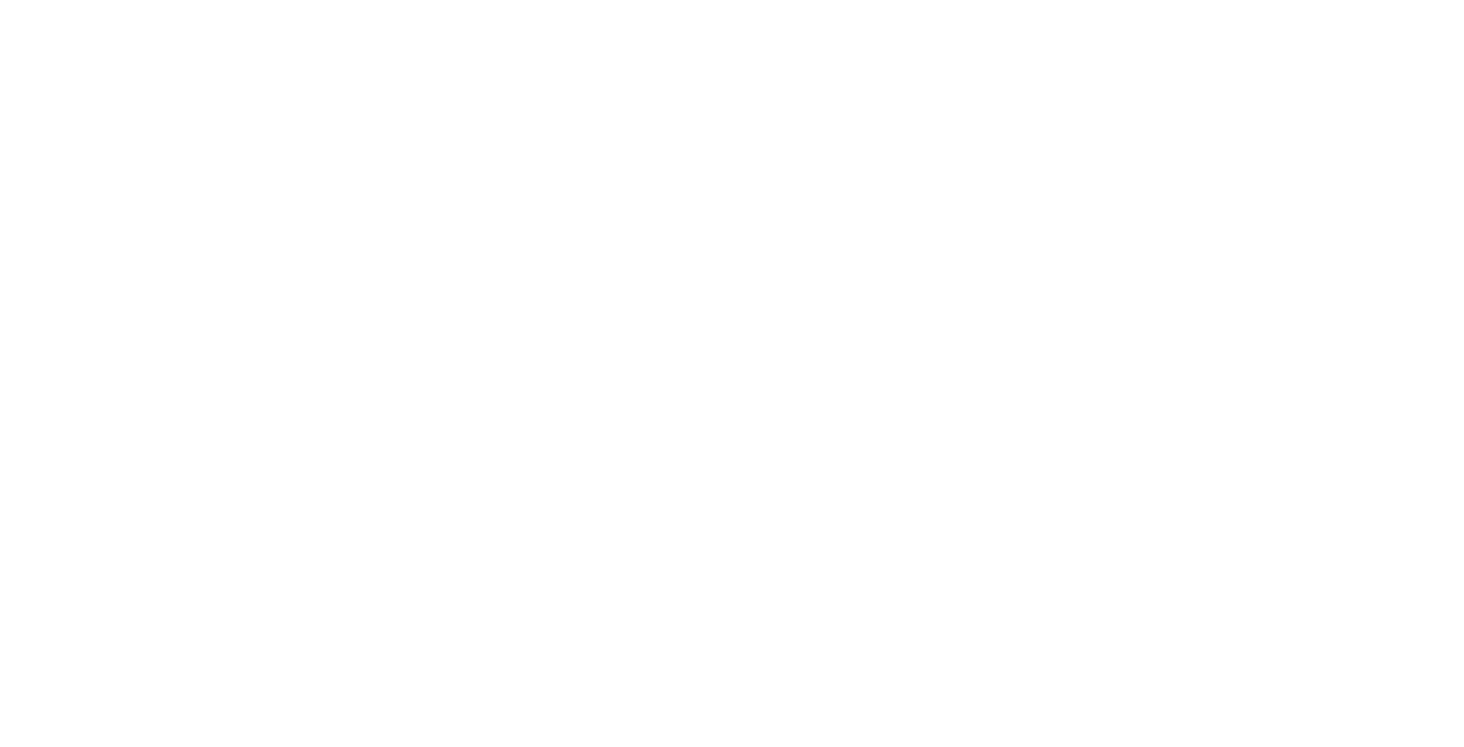 INDIKÁTORY PROJEKTU DTM KK
ROZSAH POŘIZOVANÝCH DAT
ZPS  -  základní prostorová situaceDI    -  dopravní infrastrukturaTI    -  technická infrastruktura
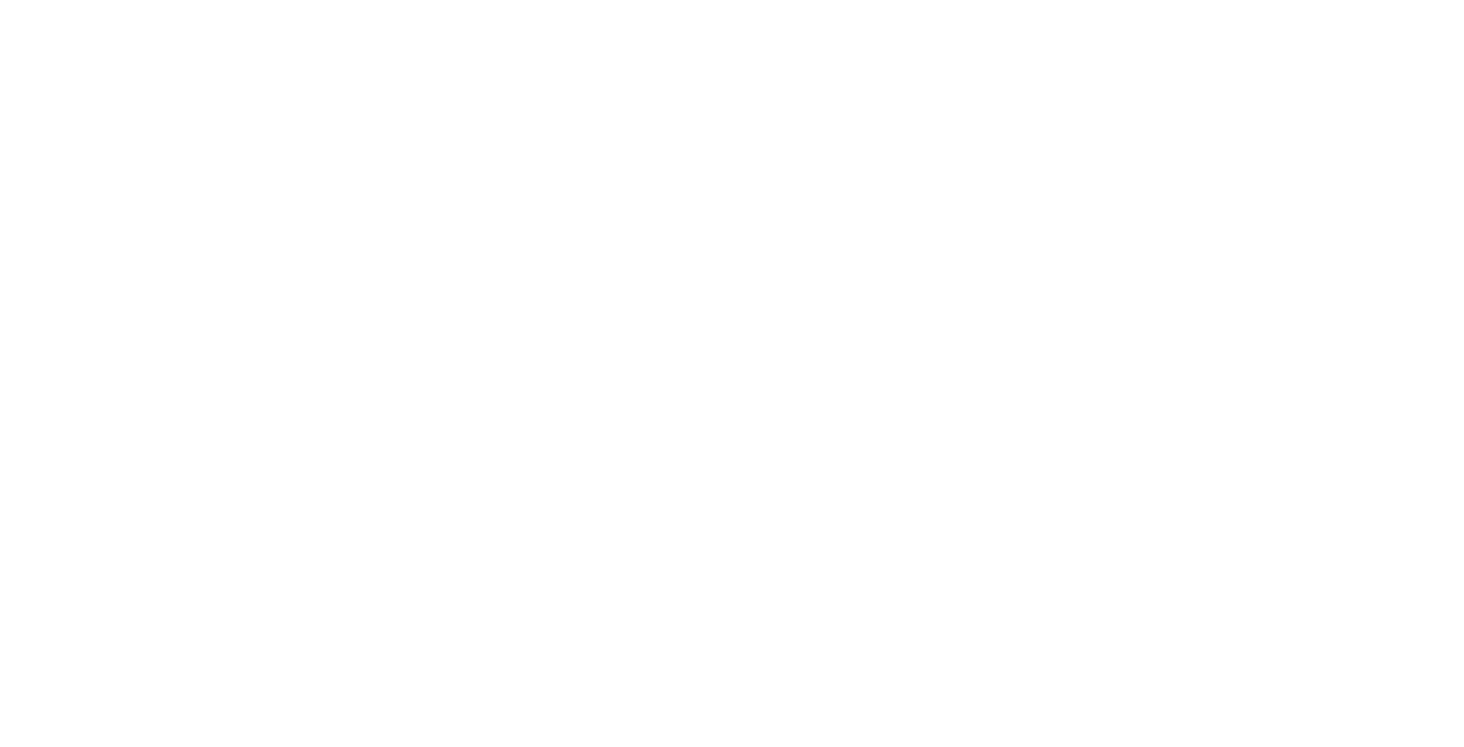 PROJEKT DTM KARLOVARSKÉHO KRAJE 2021-2023
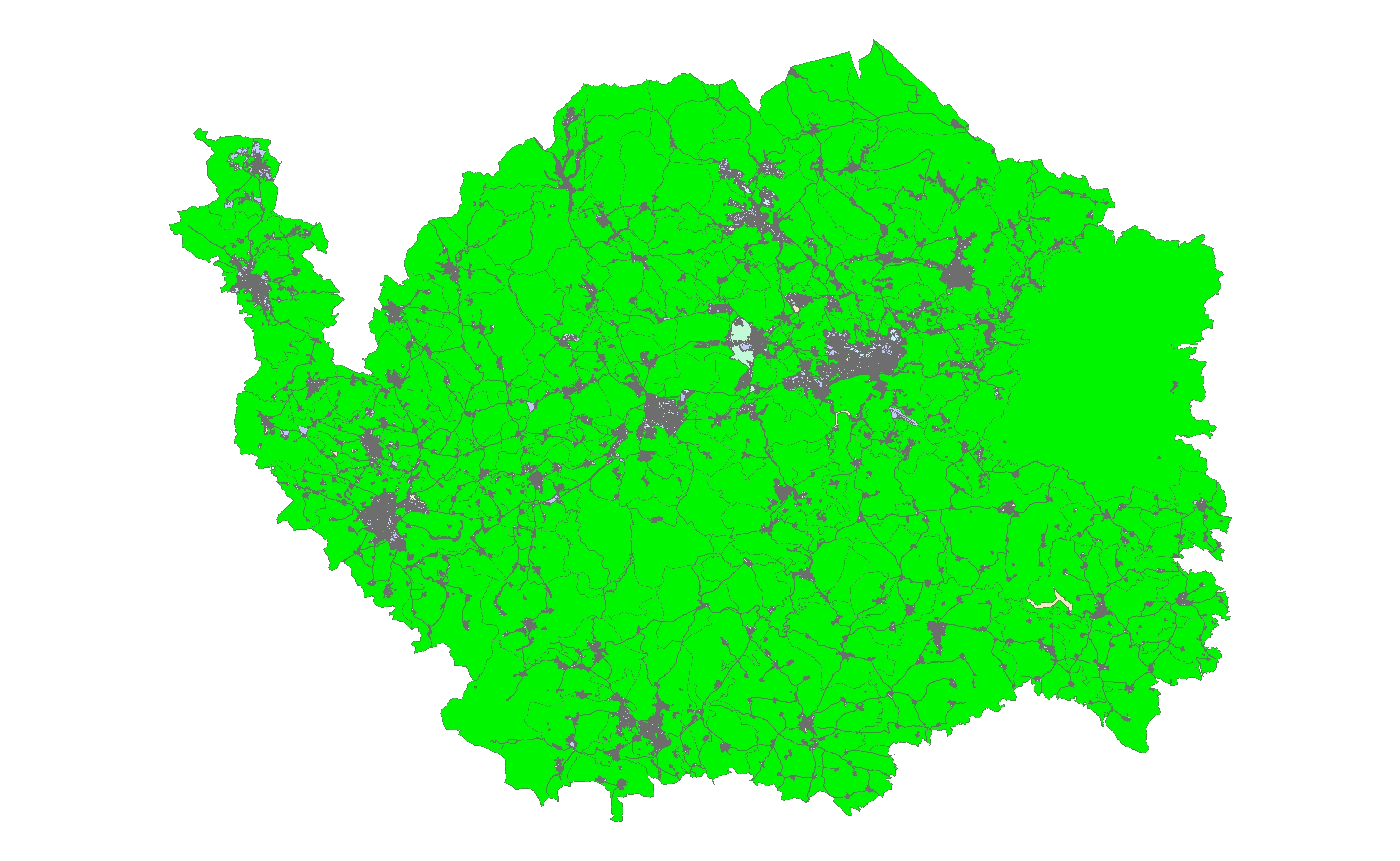 Po projektu má Karlovarský kraj  kompletně zaměřeno zastavěné území a silnice II. a III. tříd
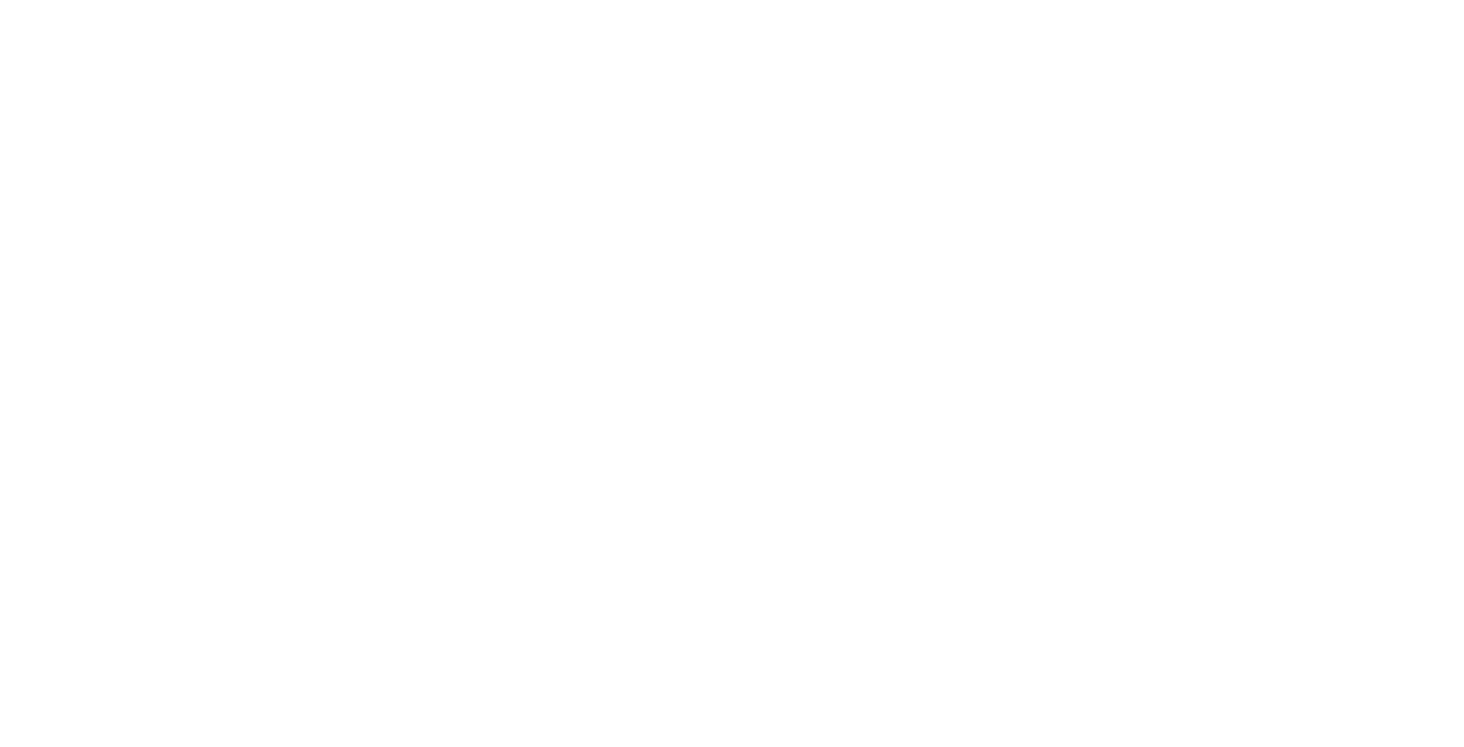 PROJEKT DTM KARLOVARSKÉHO KRAJE 2021-2023
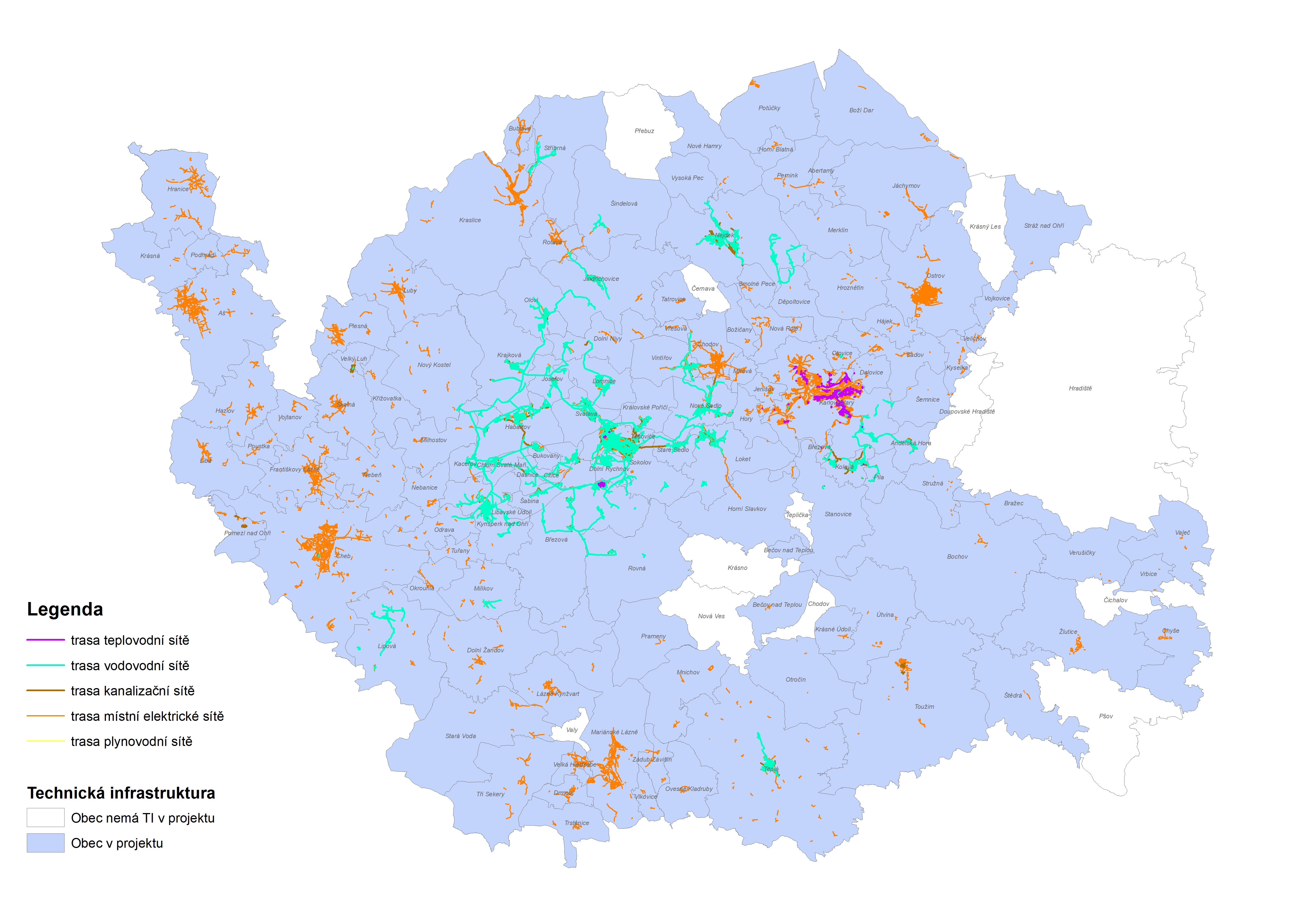 Na základě dotazníku pro obcebyla zpracována data technické infrastruktury
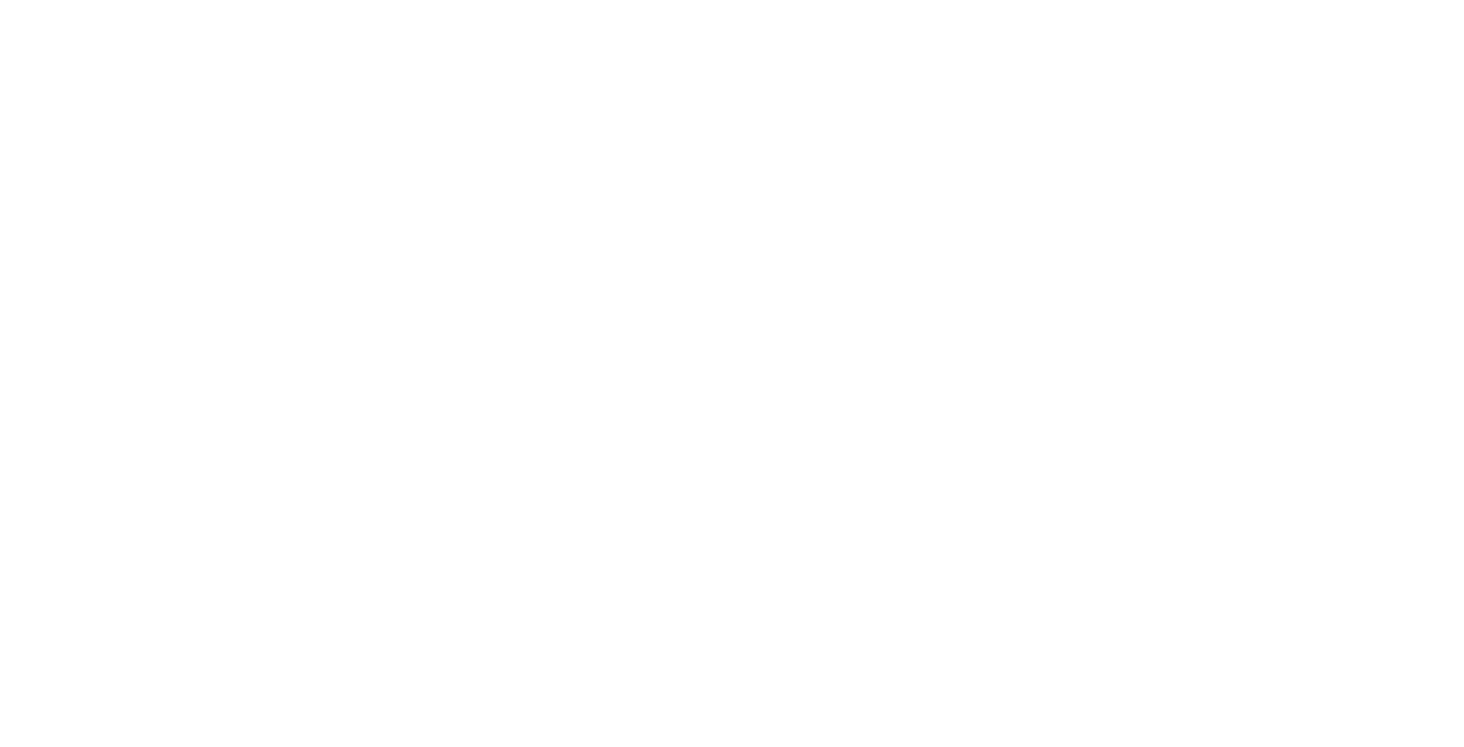 ZPŮSOB SBĚRU DAT PRO DTM
metoda klasické geodézie
Totální stanice/ GNSS
metoda letecké digitální fotogrammetrie
metoda mobilního laserového skenování
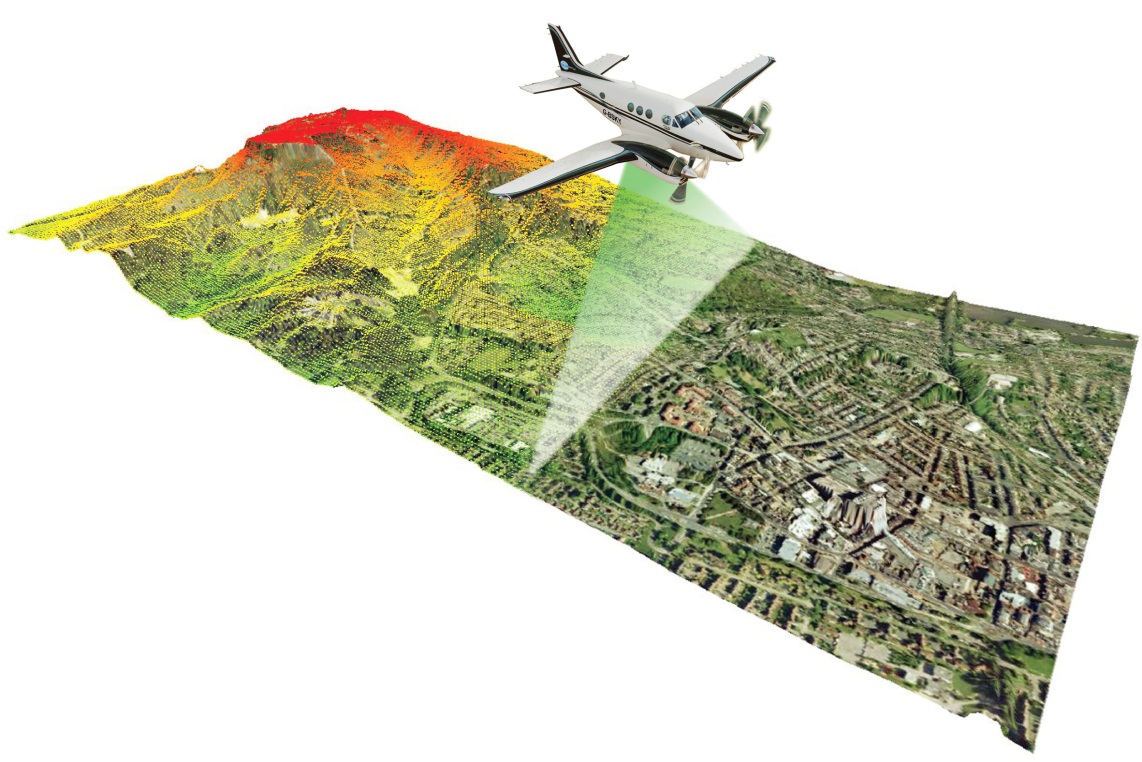 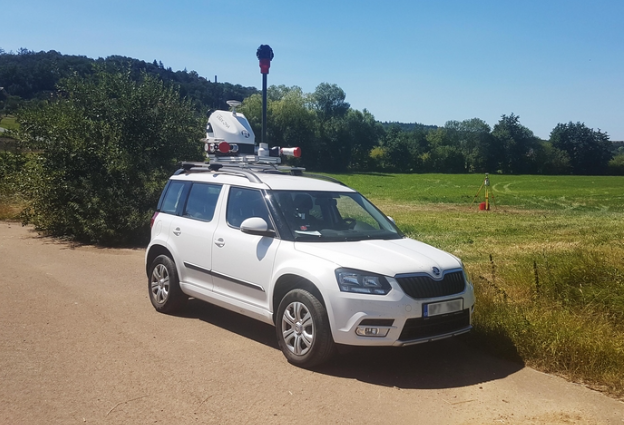 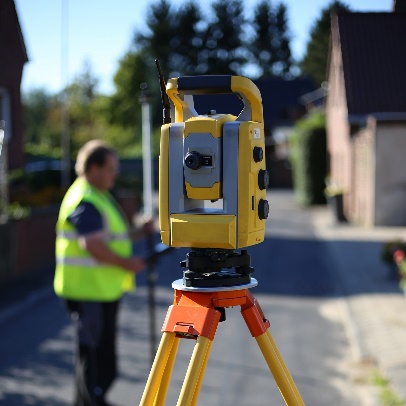 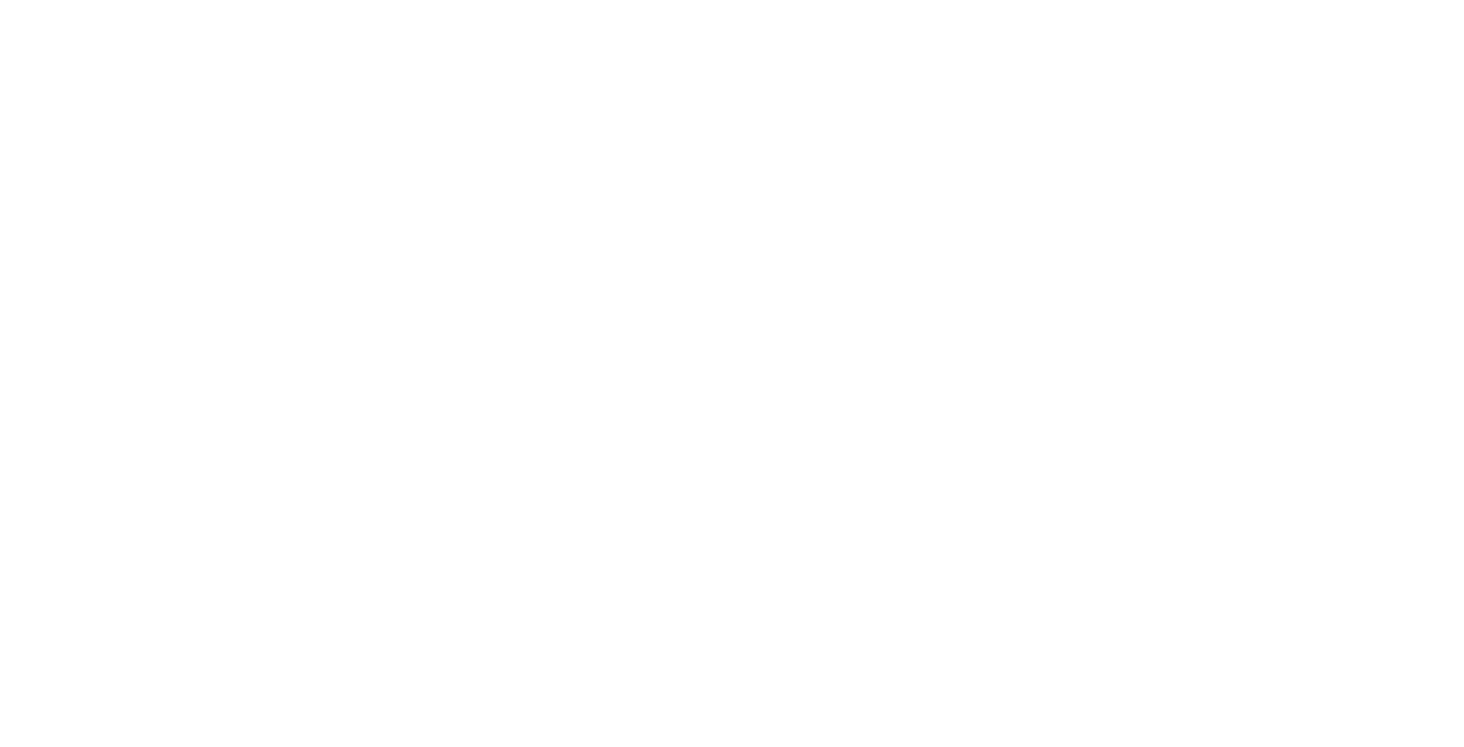 POROVNÁNÍ ÚMPS A ZPS
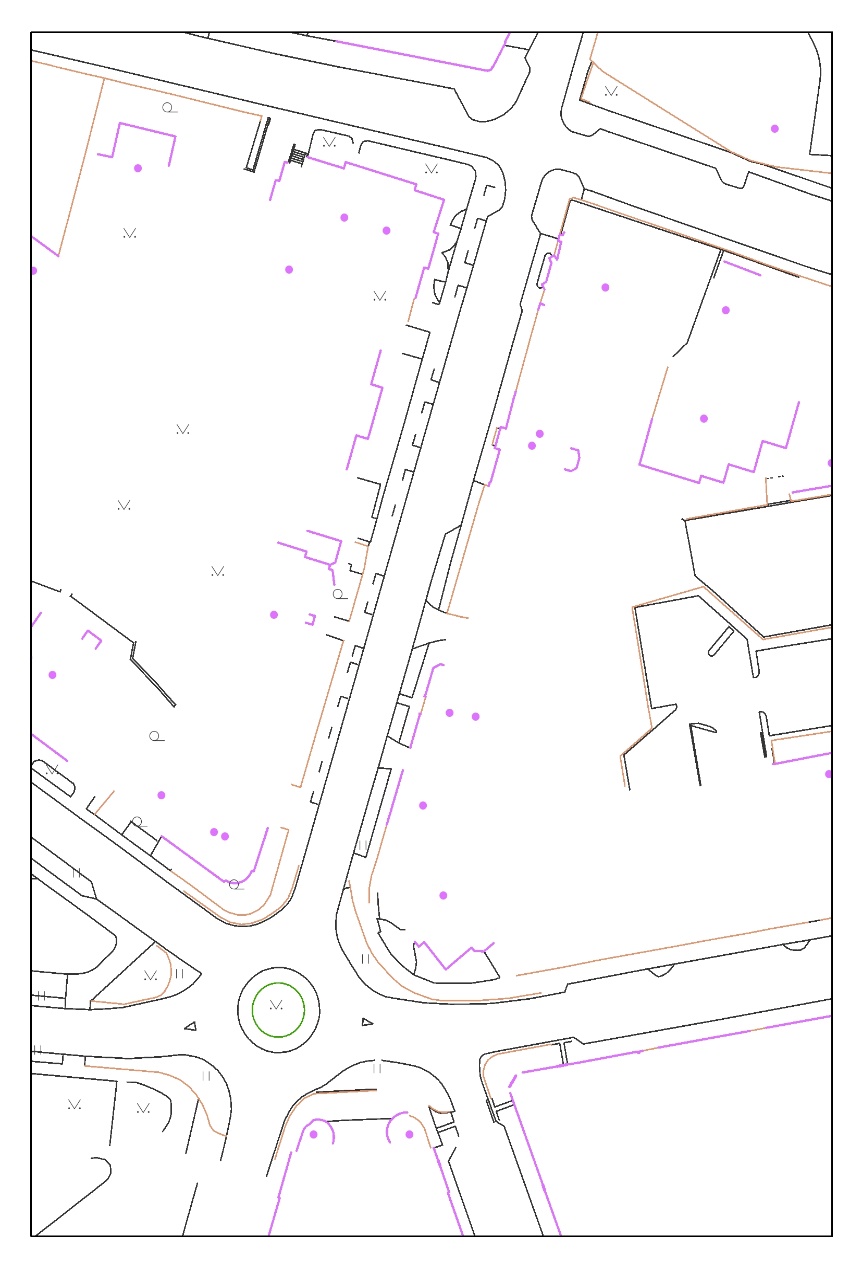 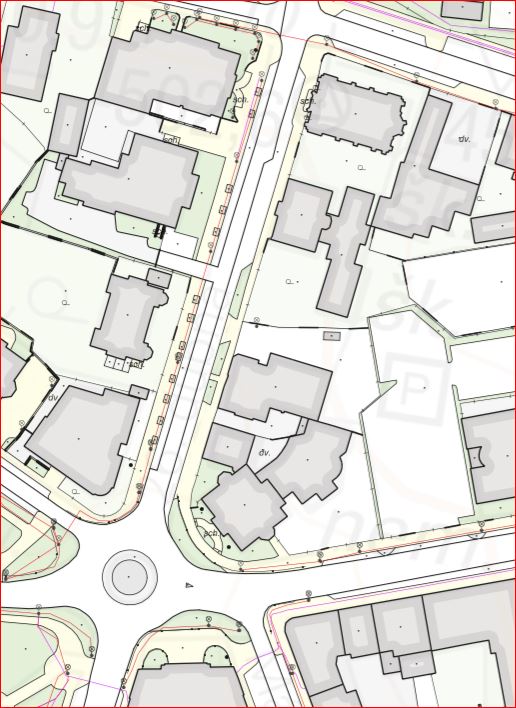 ÚMPS 2018+
ZPS 2023+
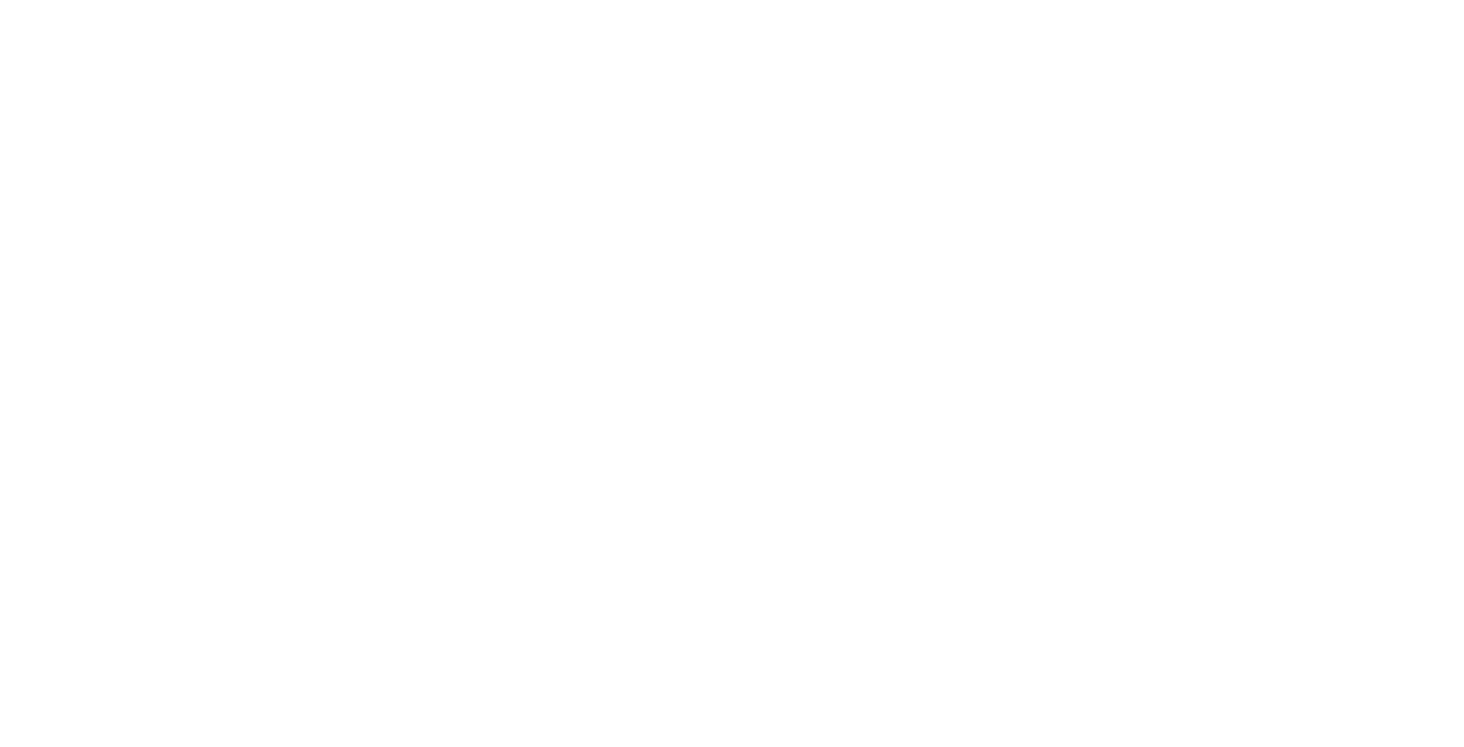 SMLOUVA MEZI KRAJEM A OBCÍ
Smlouva s obcemi, které vydaly Vyhlášku o vedení TMO na svém území – týká se asi 40 obcí, platnost do konce roku 2023

Smlouva s obcemi k vytvoření projektu DTM, kde se zaměřila ZPS a TI a DI obce na základě dotazníku. Smlouva skončila k 30.6.2023. 

Povinnosti obce ze smlouvy: Krajem konsolidovaná data, popřípadě data vzniklá novým mapováním, TI a DI převzít a vložit do IS DTM KK nejpozději do. 30. 6. 2023 30.6.2024. Obec je povinna zajistit průběžnou aktualizaci dat a zavazuje se za ně převzít zodpovědnost.
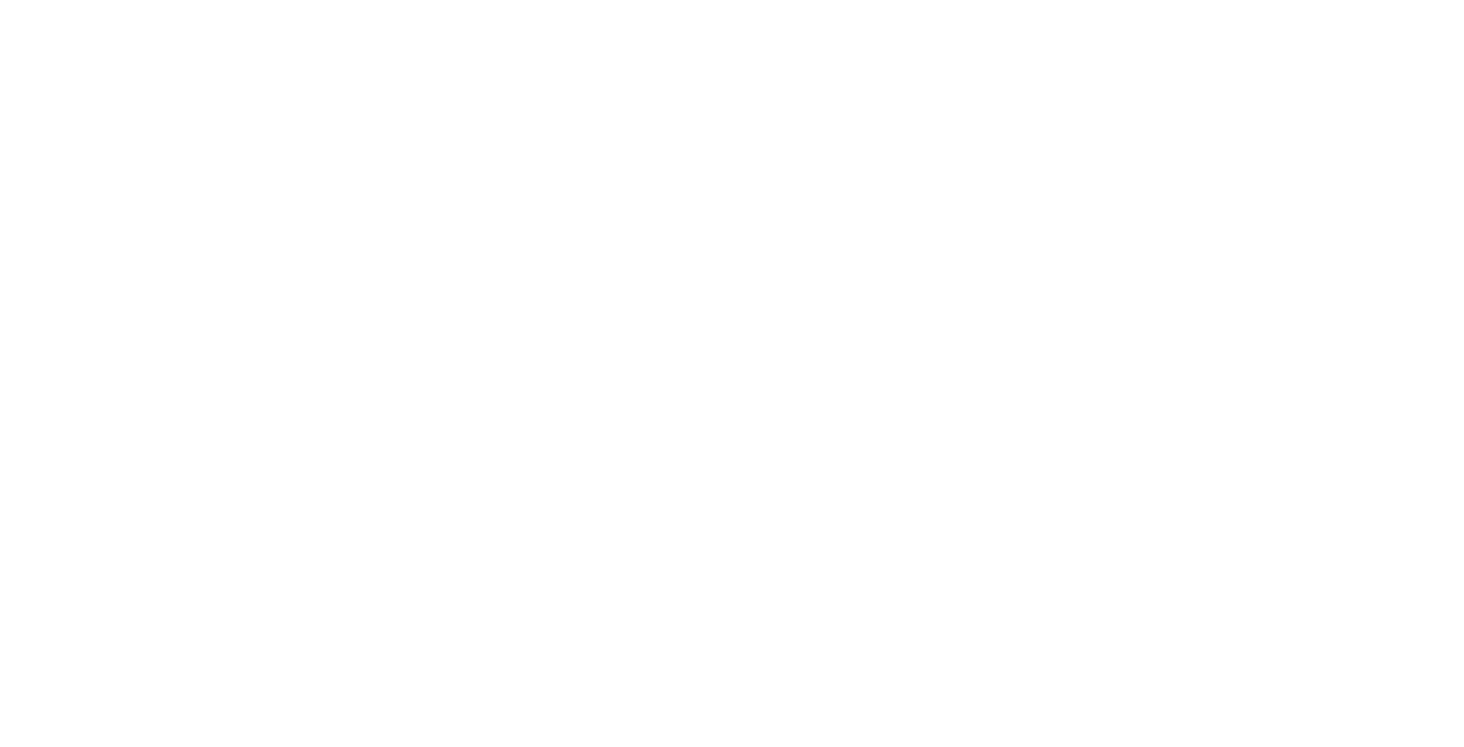 KARLOVARSKÝ KRAJ POMŮŽE „MALÝM“ OBCÍM
V rámci konsolidovaných a naměřených dat TI obce připraví do podoby Vyhlášky v JVF DTM a takto předá obci k importu do IS DMVS nebo naimportuje za ni
Konsolidovaná a naměřená data DI obce připraví do podoby Vyhlášky v JVF DTM a takto předá obci k importu do IS DMVS nebo naimportuje za ni
ZPS v obci připraví do podoby Vyhlášky v JVF DTM a naimportuje do IS DMVS – prvotní import dat
Kraj má nástroj pro budoucí zpracování dat TI,DI obce – obec zajišťuje geodetické zaměření, aktuálnost dat, import do IS DMVS
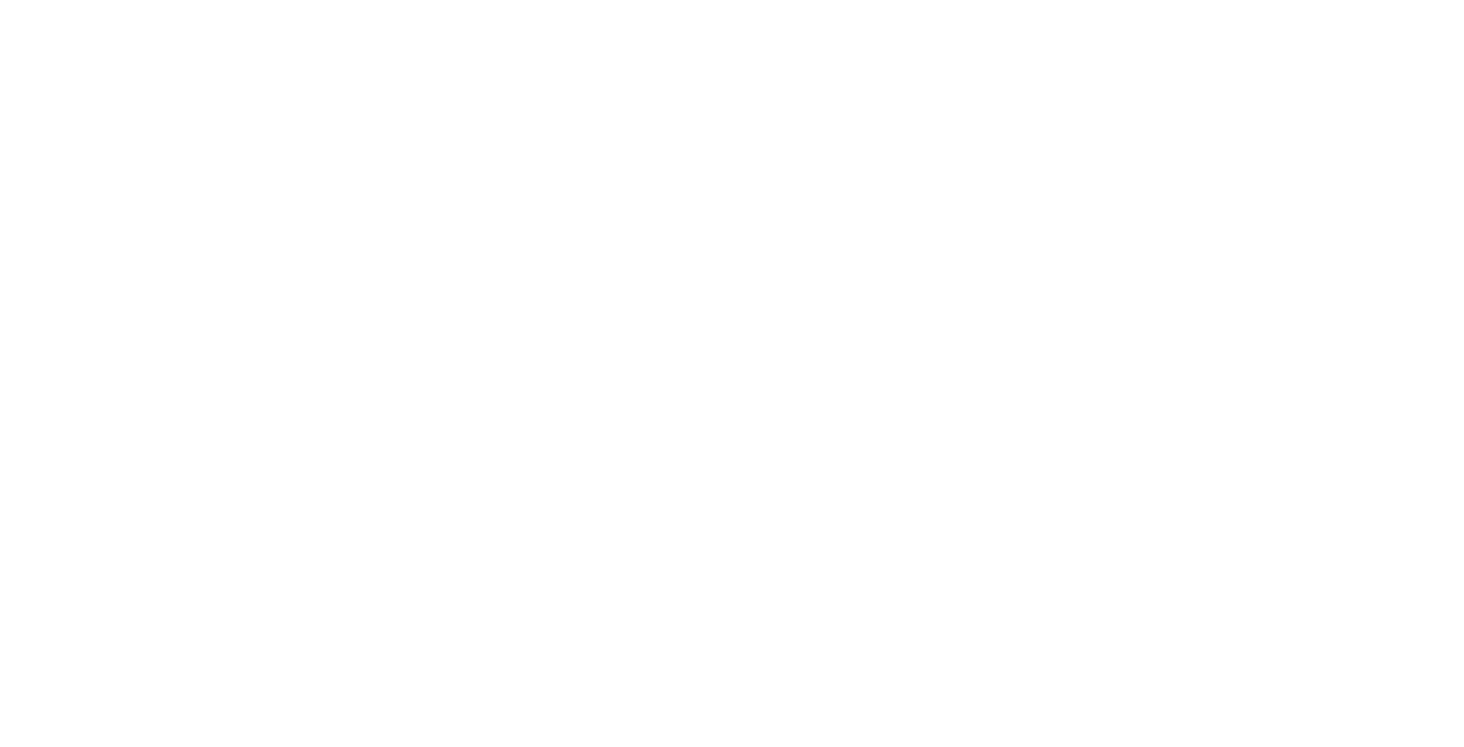 ZPŮSOB AKTUALIZACE DAT ZPS KRAJEM
Do 12/2023 zachování smluv s obcemi (40) z roku 2014, platnost Vyhlášek o TMO trvá do 30.6.2024. 
Od 1.1.2024 ČÚZK spouští pilotní provoz pro kraje, postupné připojování vlastníků, správců a provozovatelů DTI. Kraj bude přebírat nová data jak v JVF DTM, tak ještě v DGN. 
Kraj se domlouvá s velkými správci (ČEZ, Cetin, GasNet) aktualizovat DTM novým způsobem.
Od 1.7.2024 - produkční provoz IS DMVS/IS DTM krajů – povinnost pro všechny
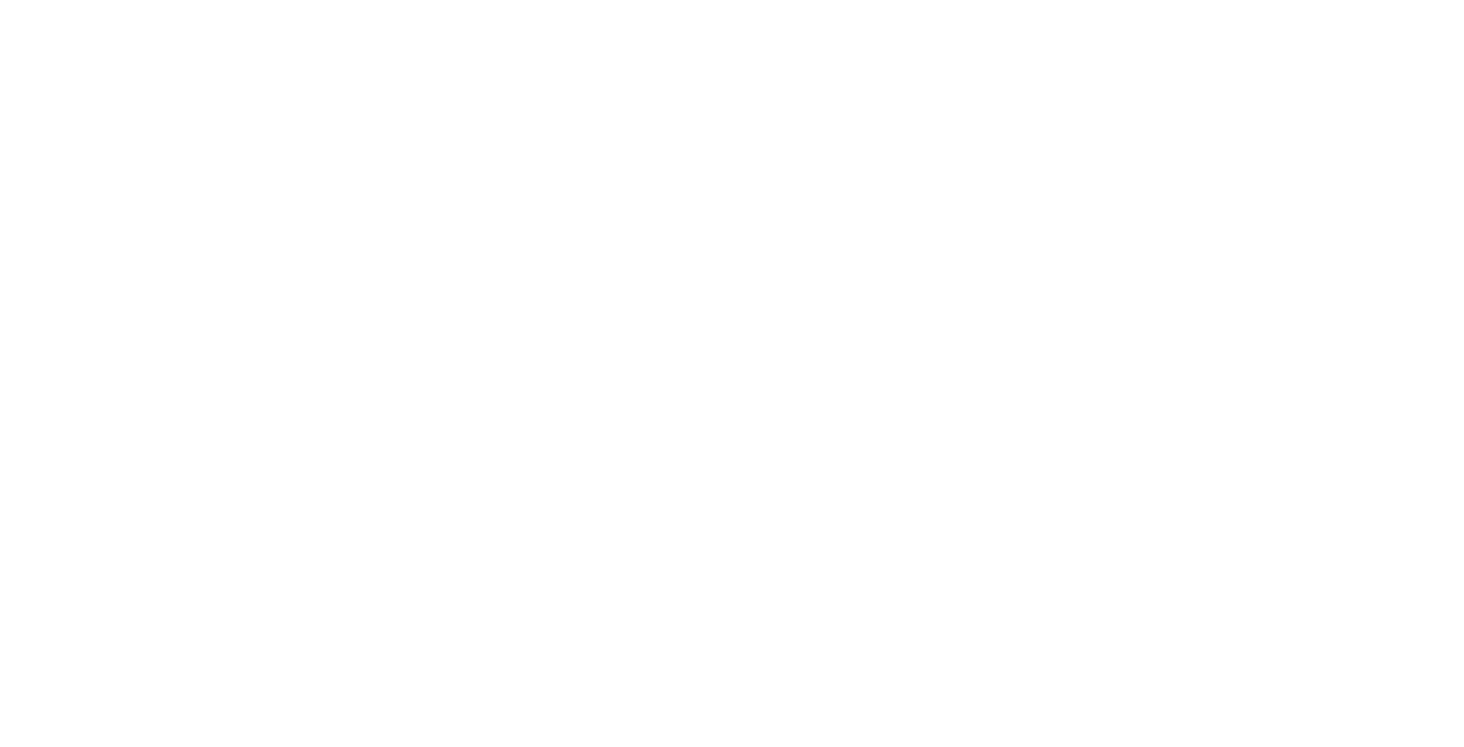 UKÁZKA DTM 2023+ MĚSTO CHEB
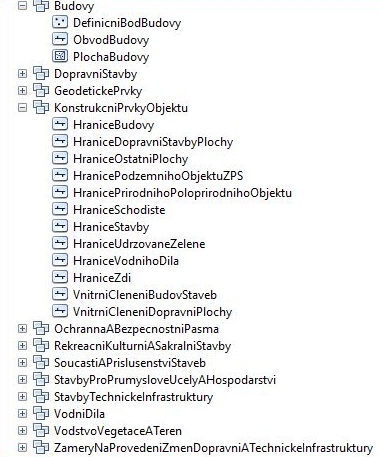 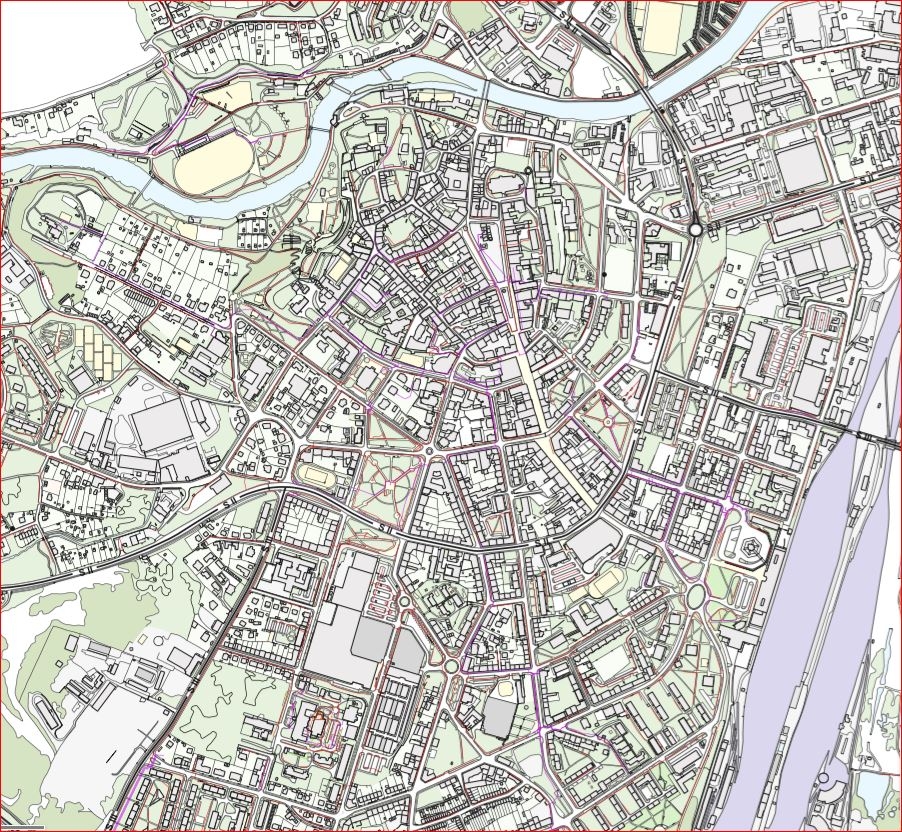 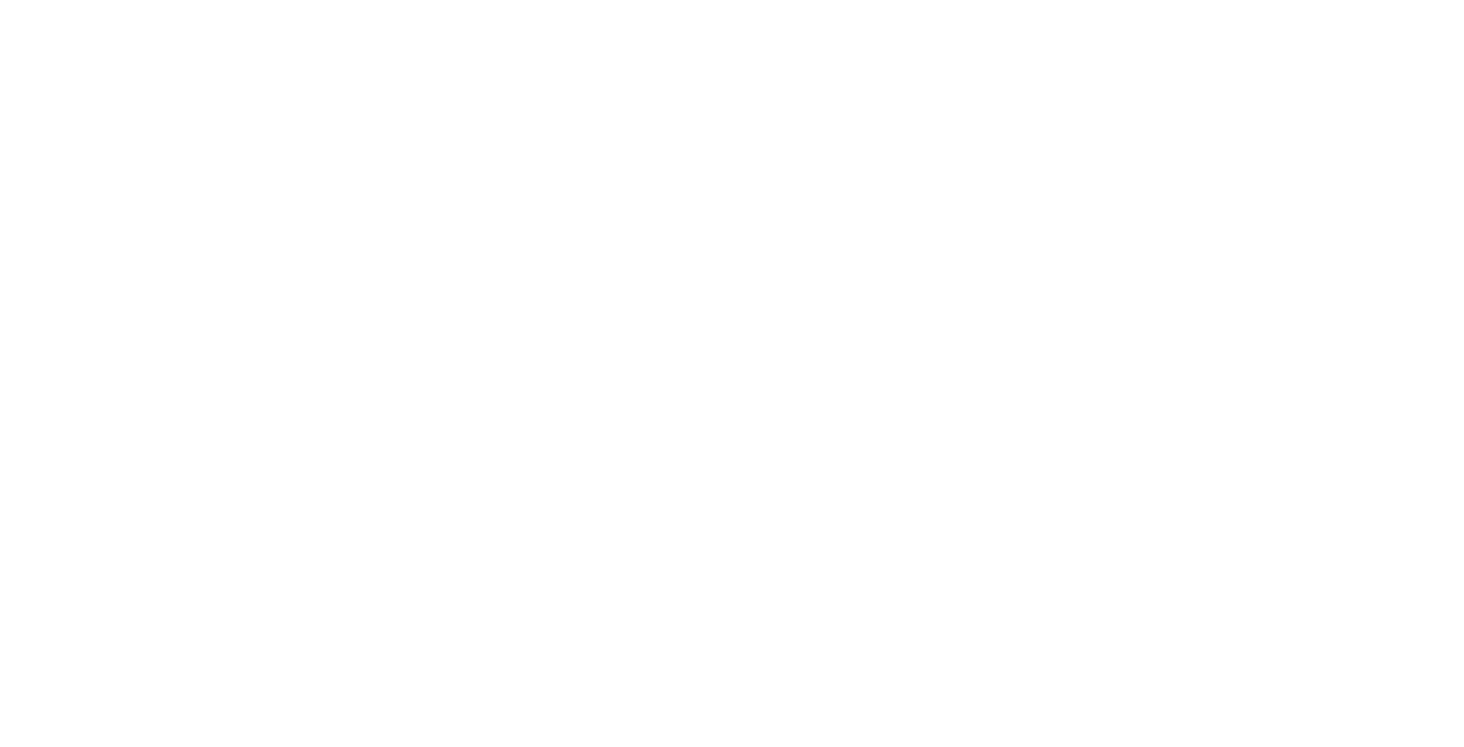 UKÁZKA MODULŮ IS DTM
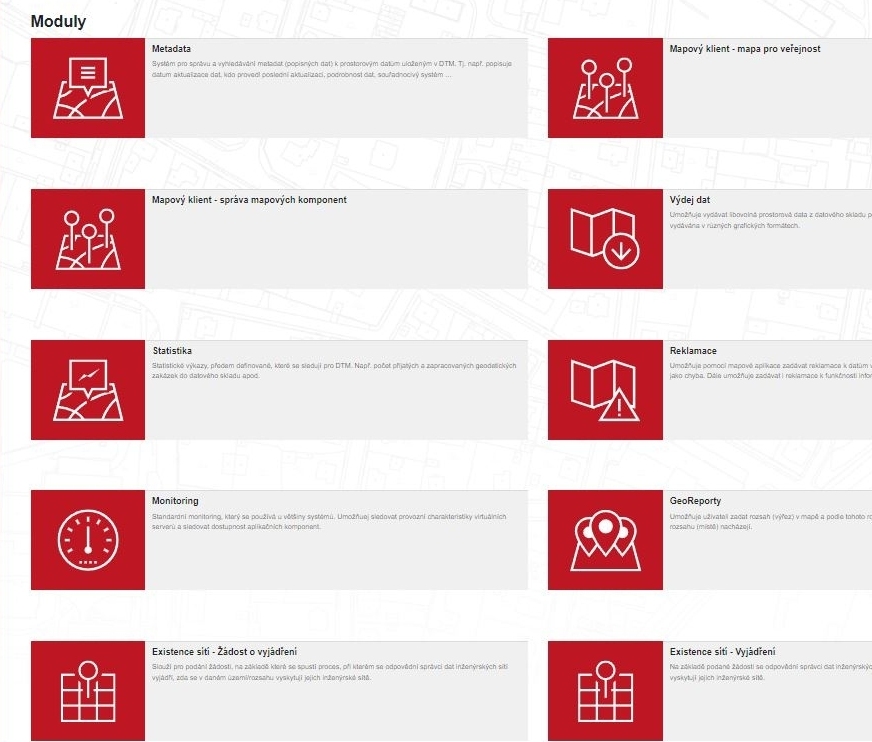 ODBOR INFORMATIKY KK
DĚKUJEME ZA POZORNOST
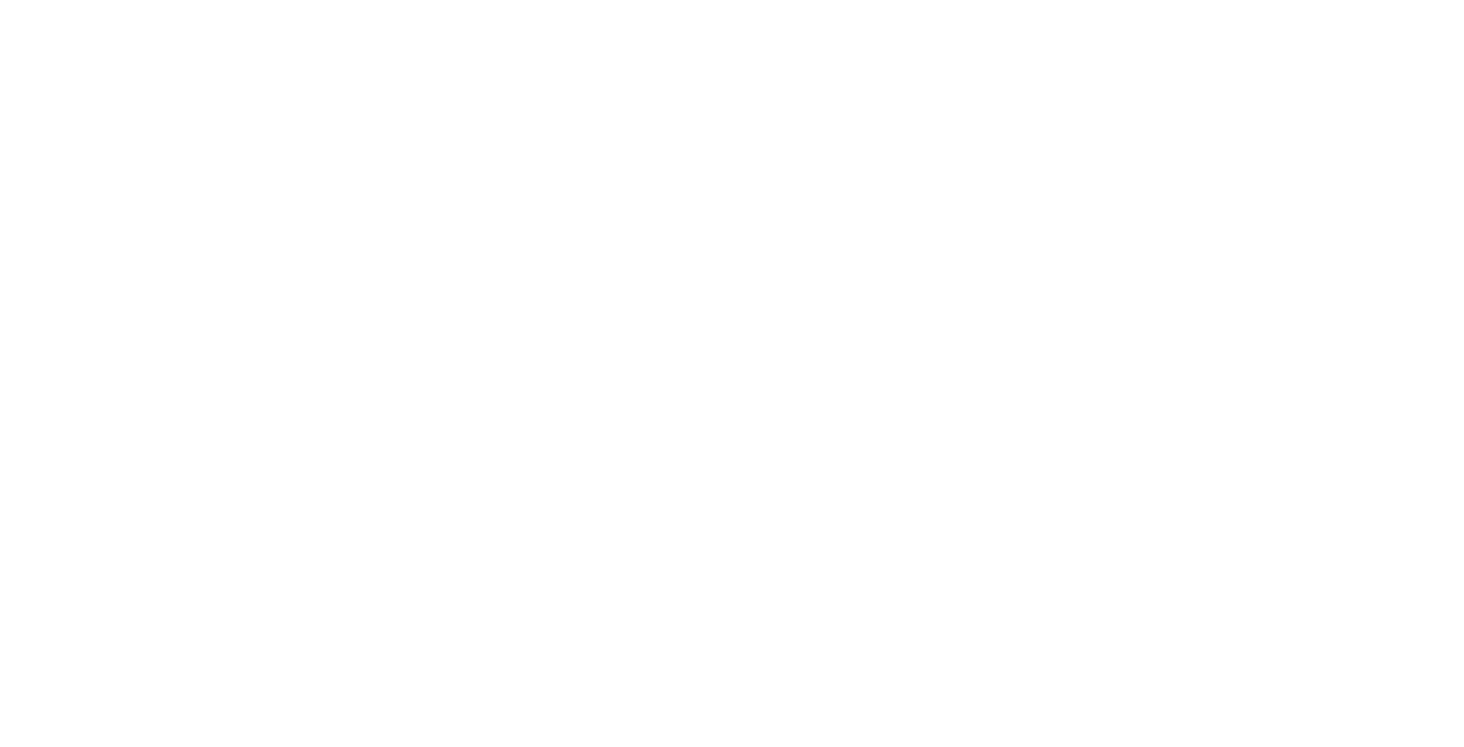